BÀI 28: LUYỆN TẬP CHUNG
TIẾT 2
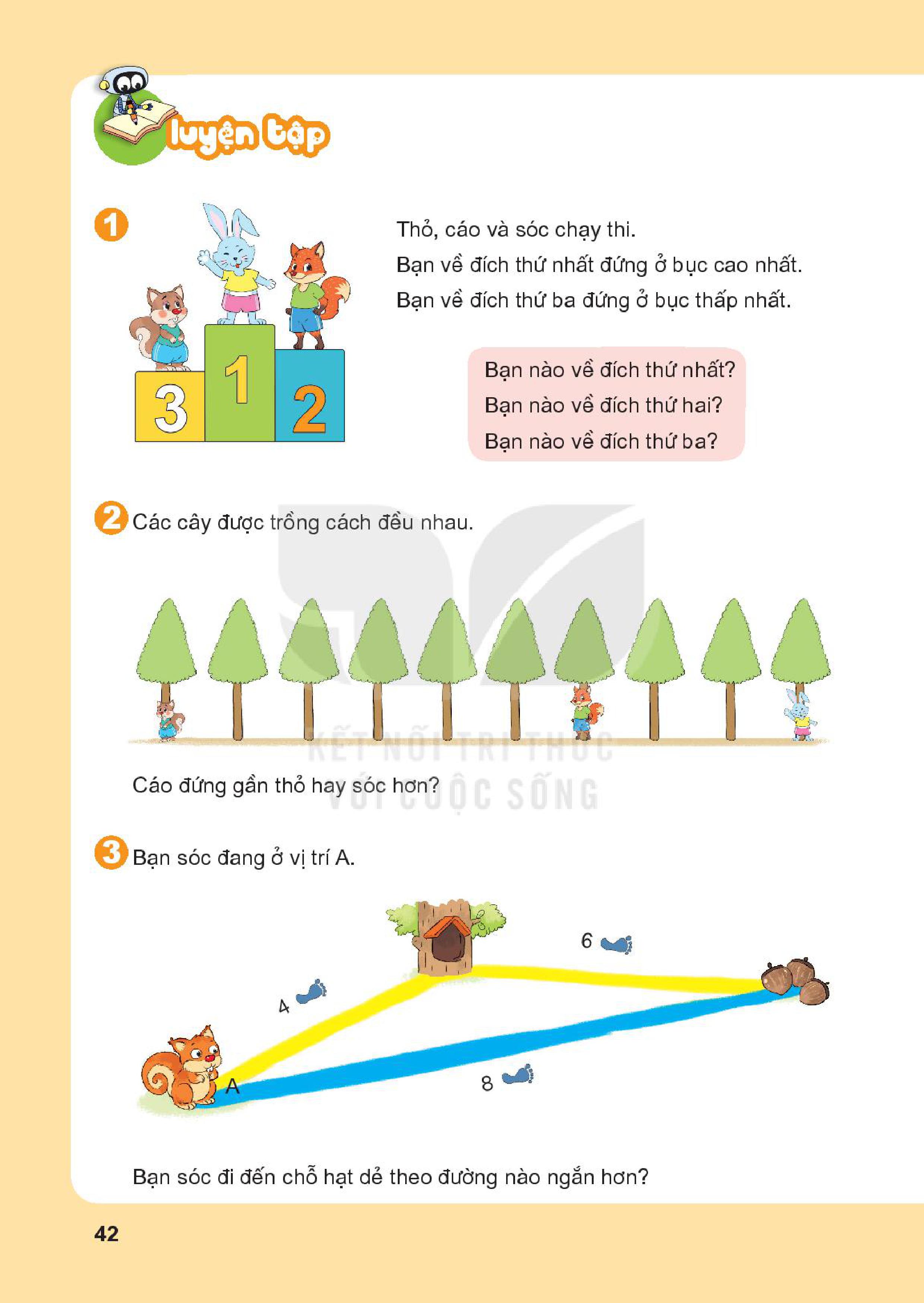 Bạn nào  về đích thứ nhất?
Bạn nào  về đích thứ hai?
Bạn  nào  về đích thứ ba?
thỏ
cáo
sóc
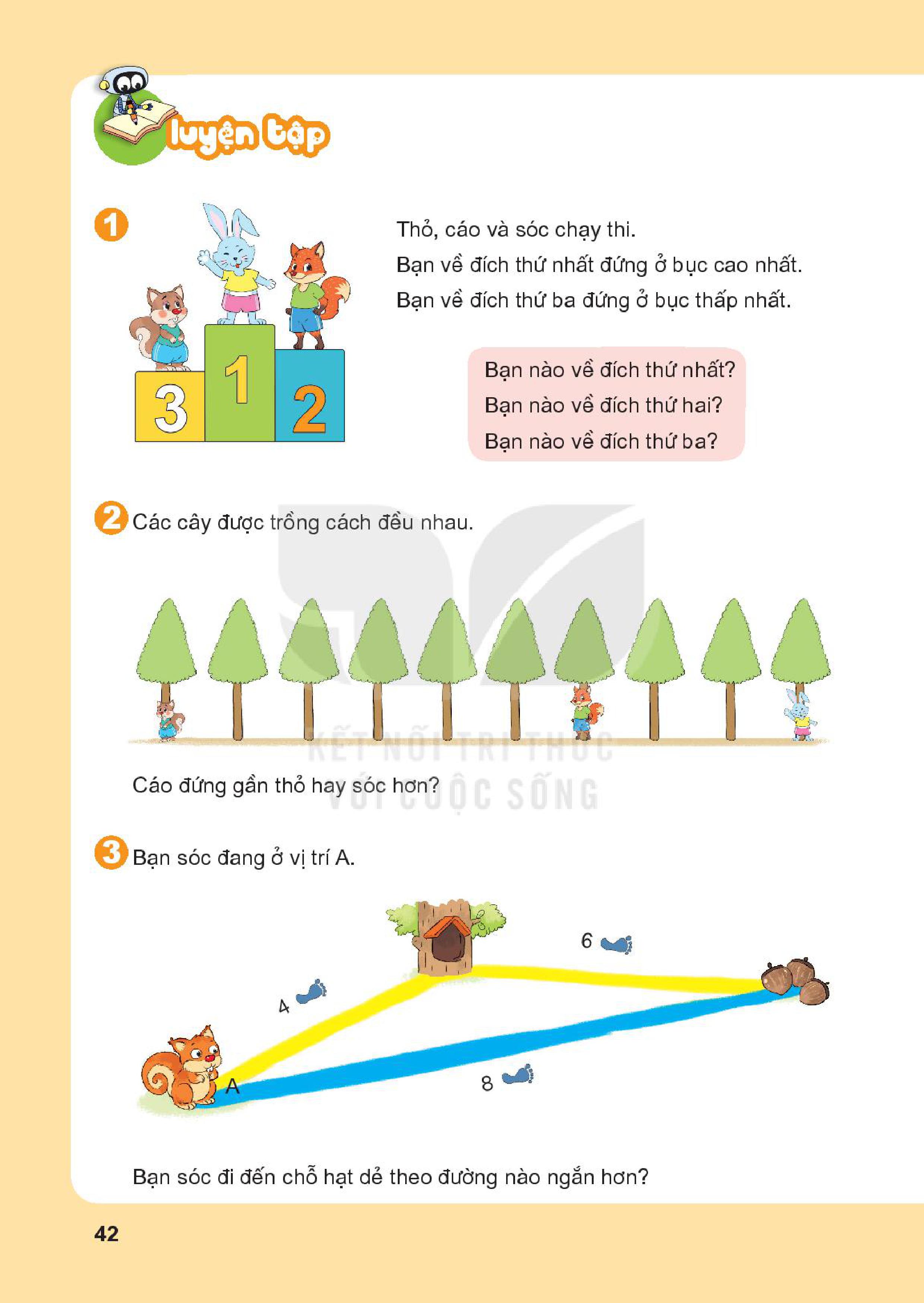 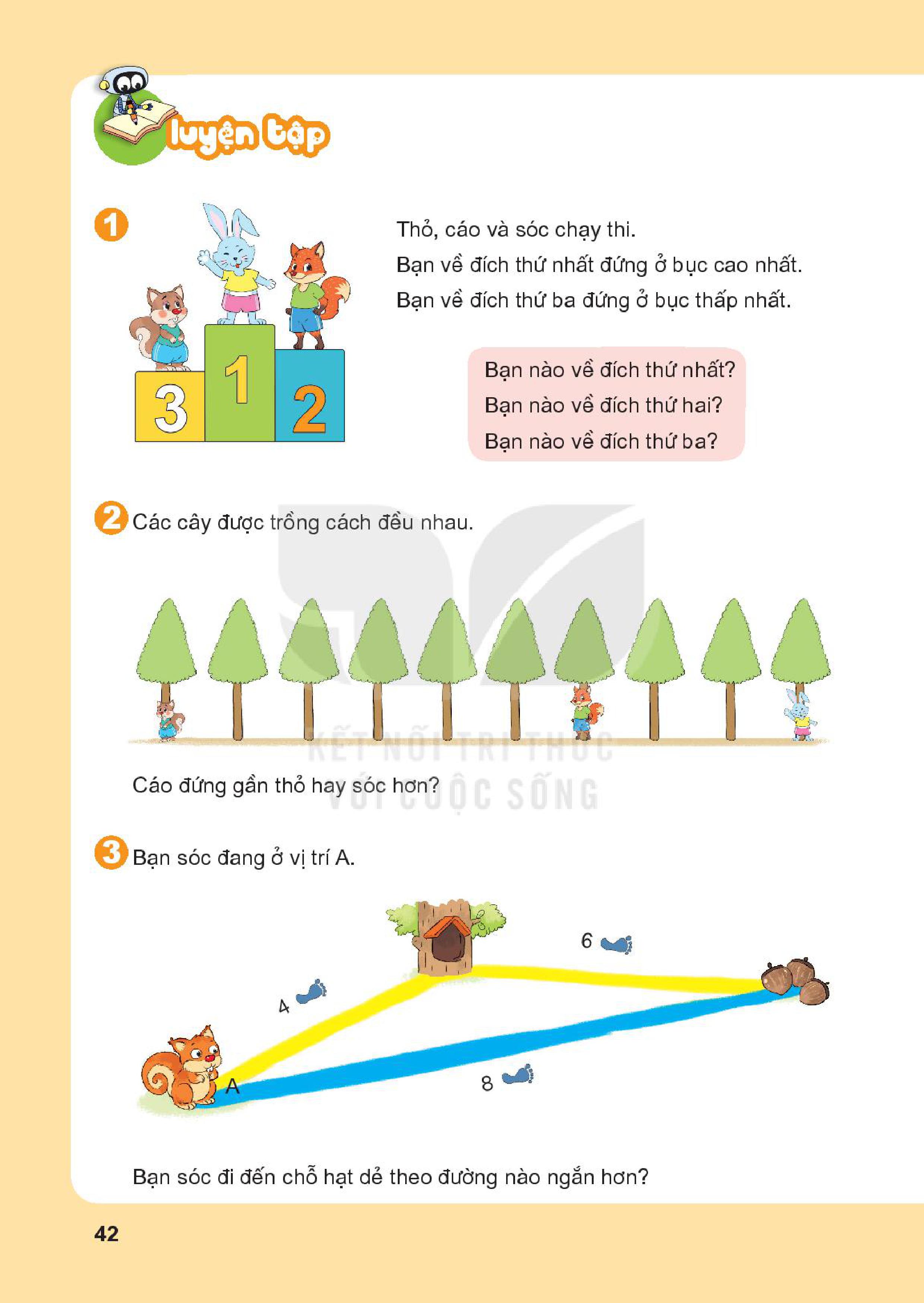 1
5
2
4
6
3
3
2
1
Cáo đứng gần thỏ hay sóc hơn?
Cáo đứng gần thỏ hơn.
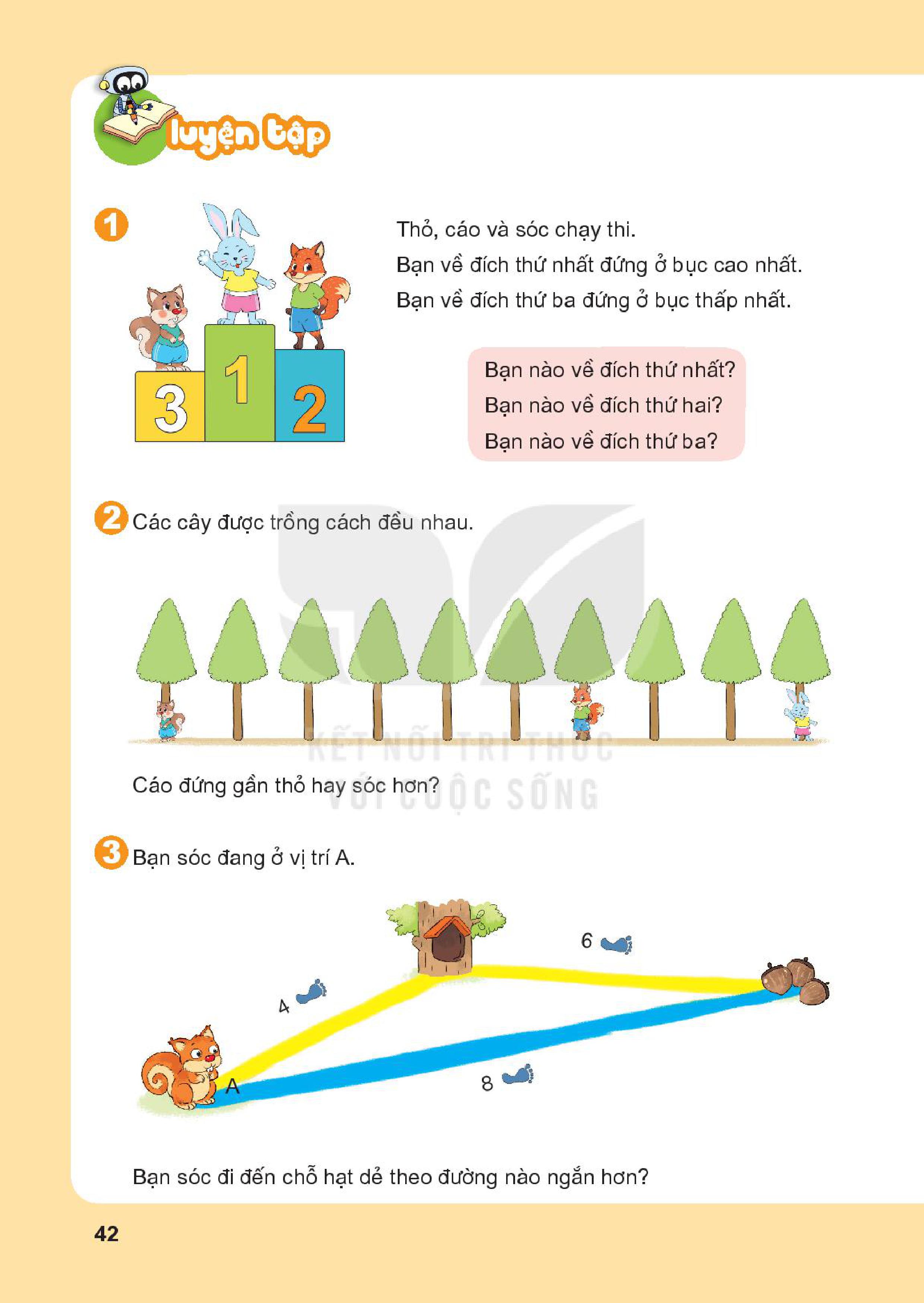 Bạn sóc đi đến chỗ hạt dẻ theo đường nào ngắn hơn?
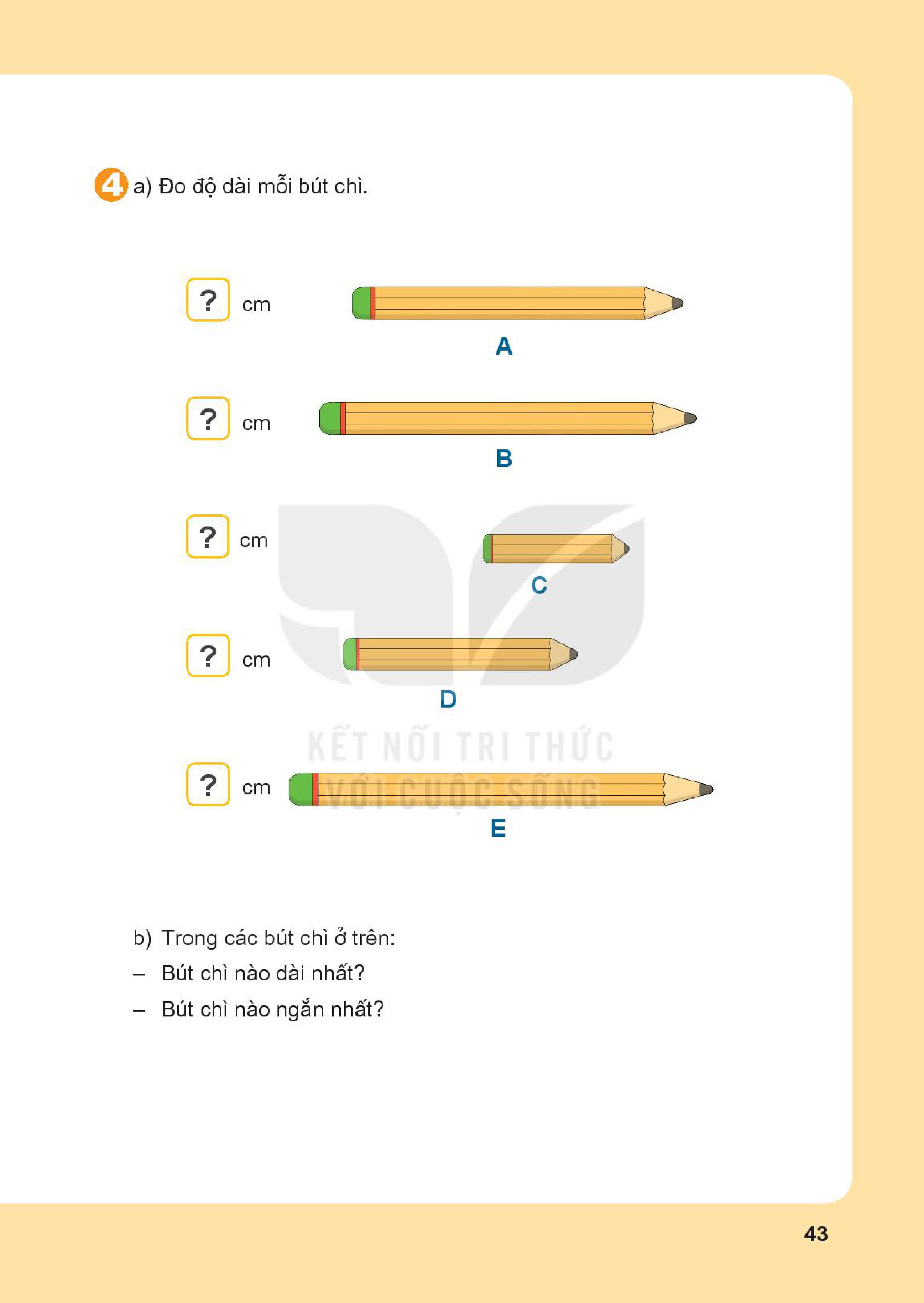 7
8
3
5
9
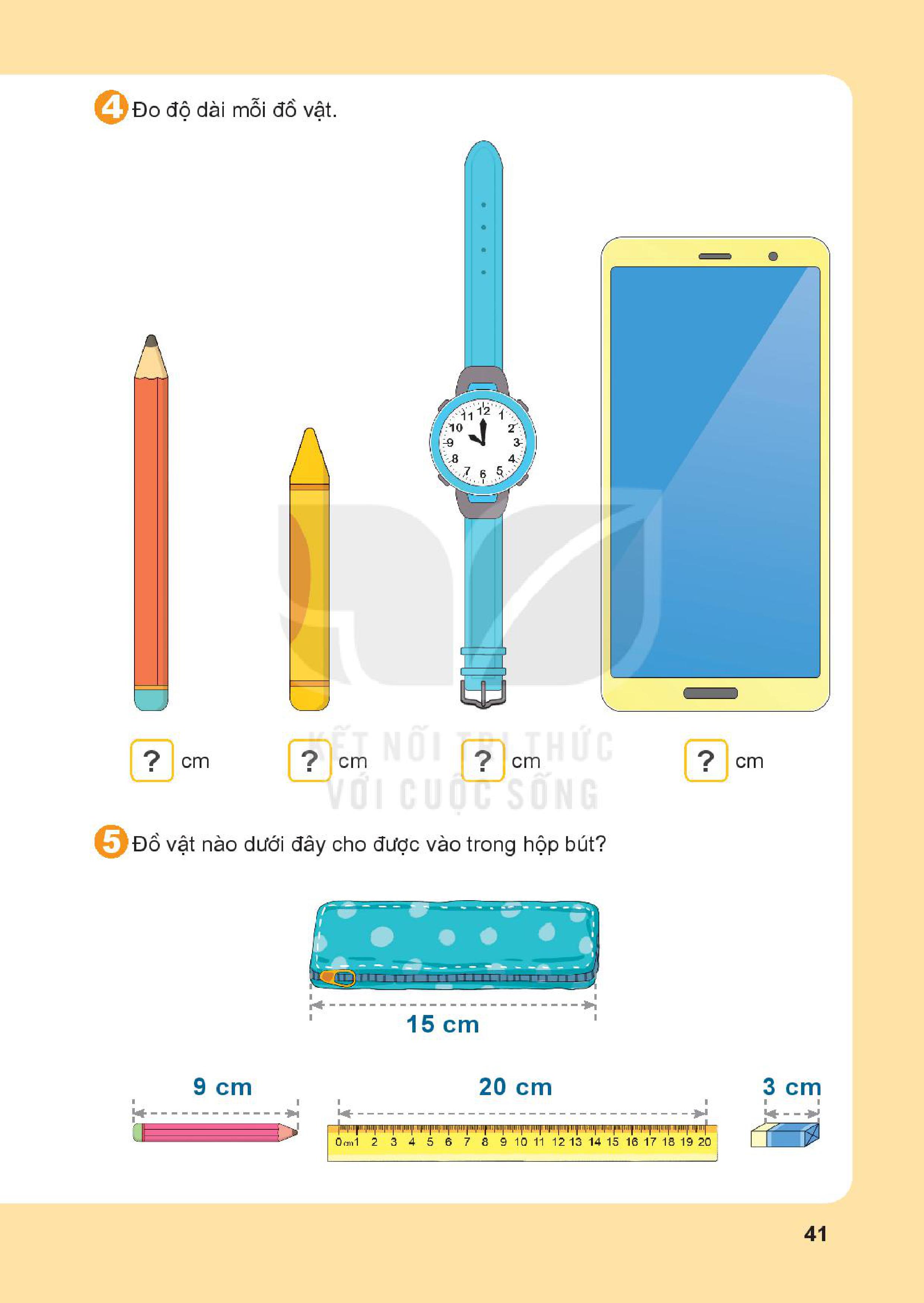 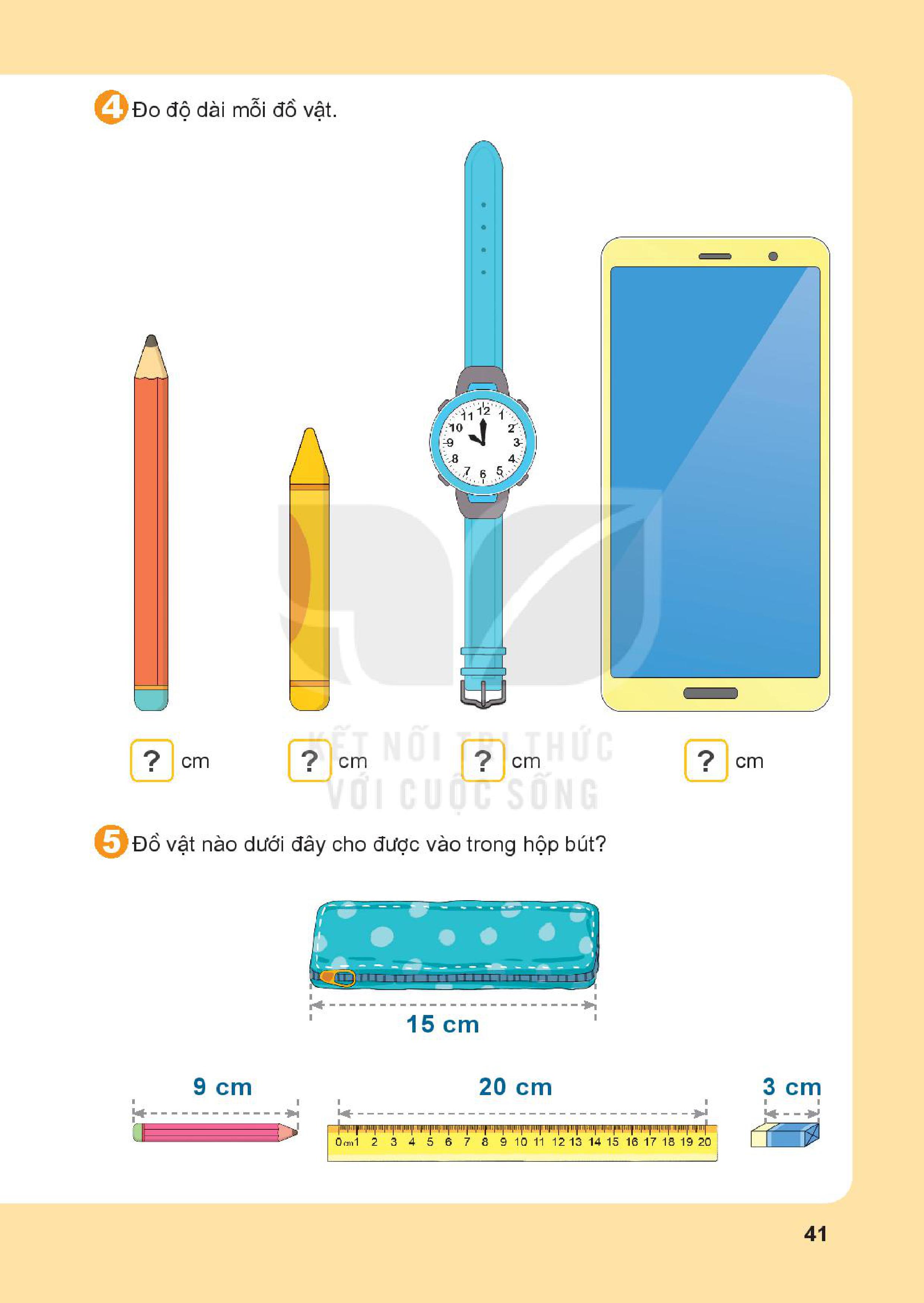 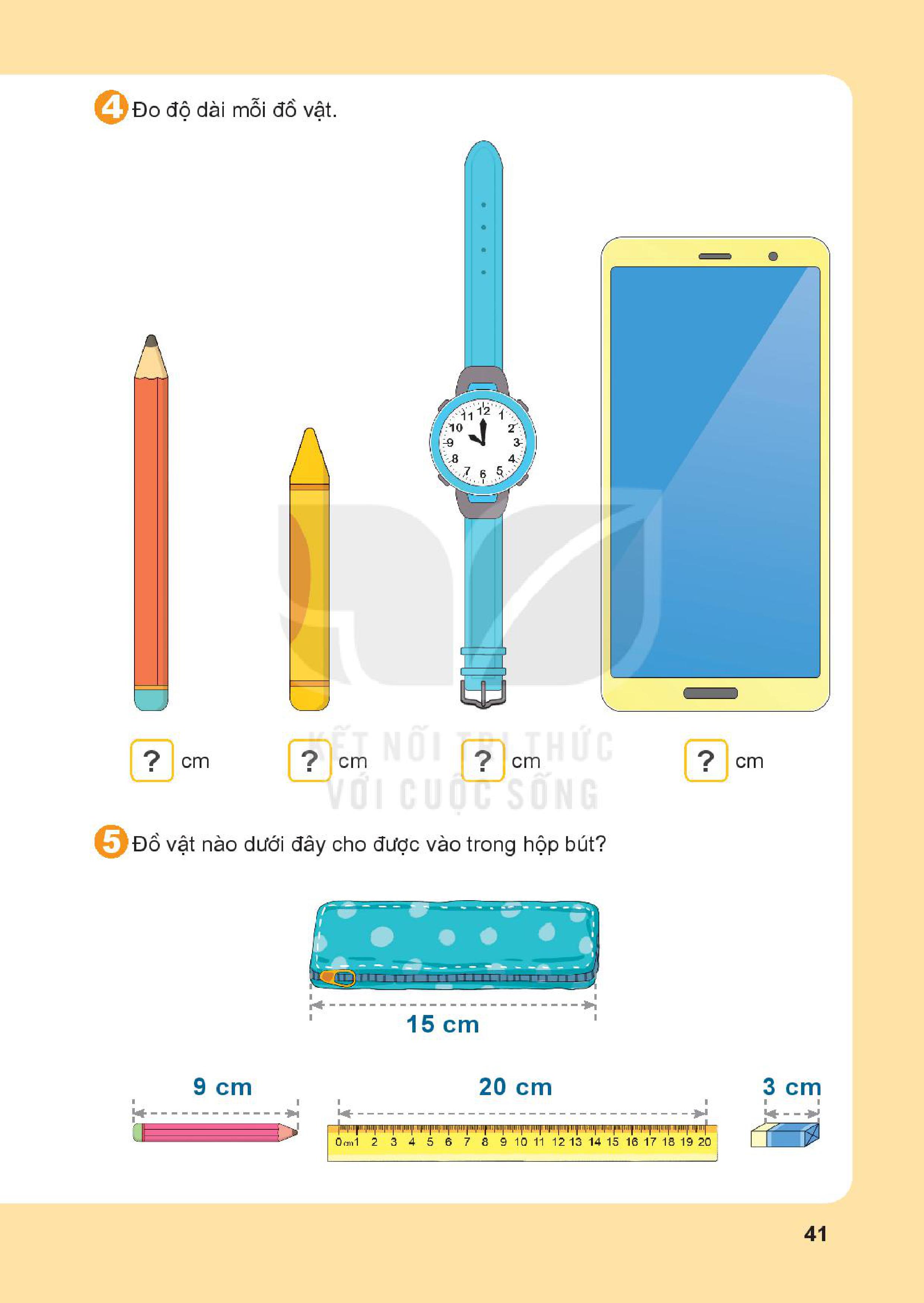 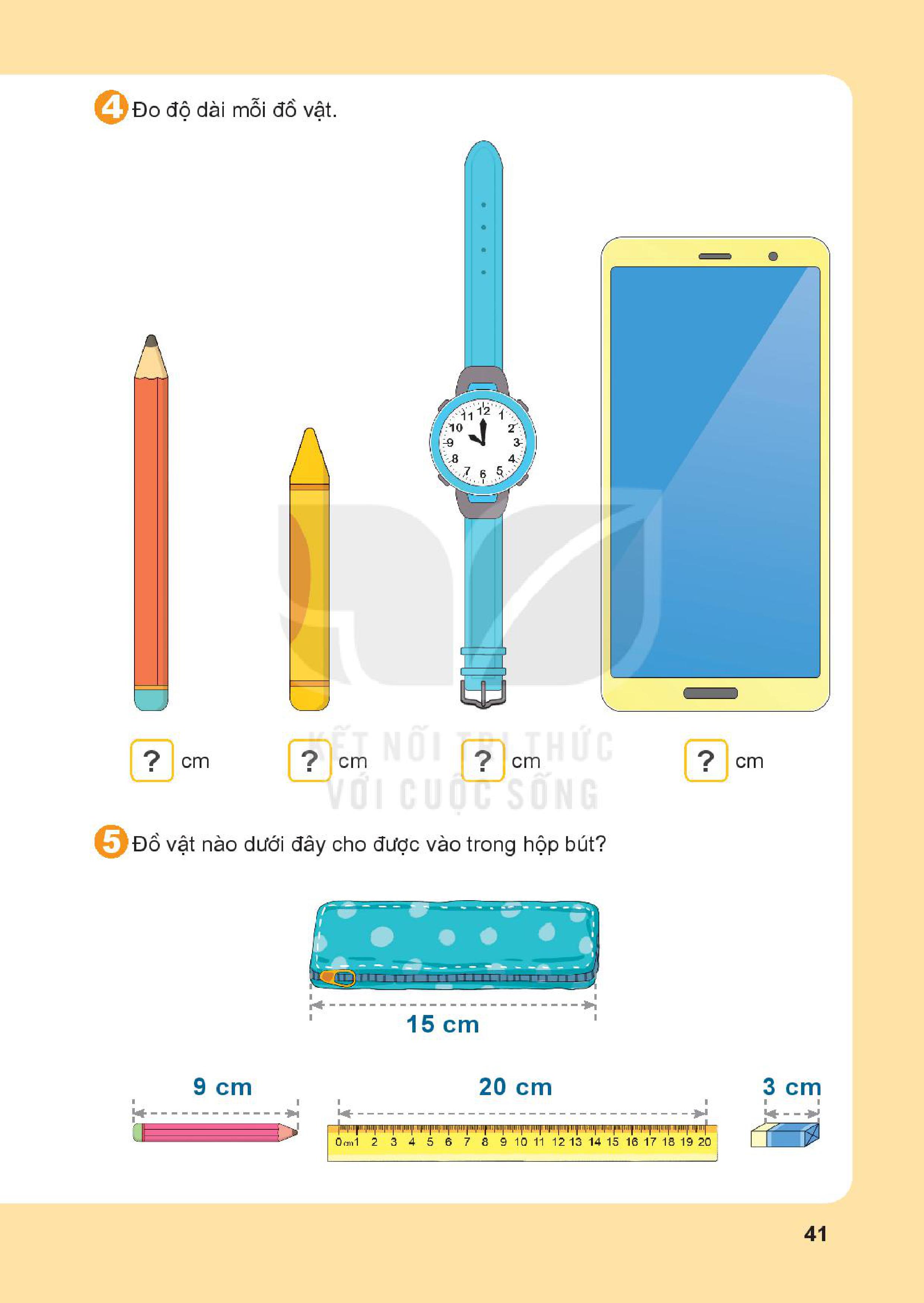 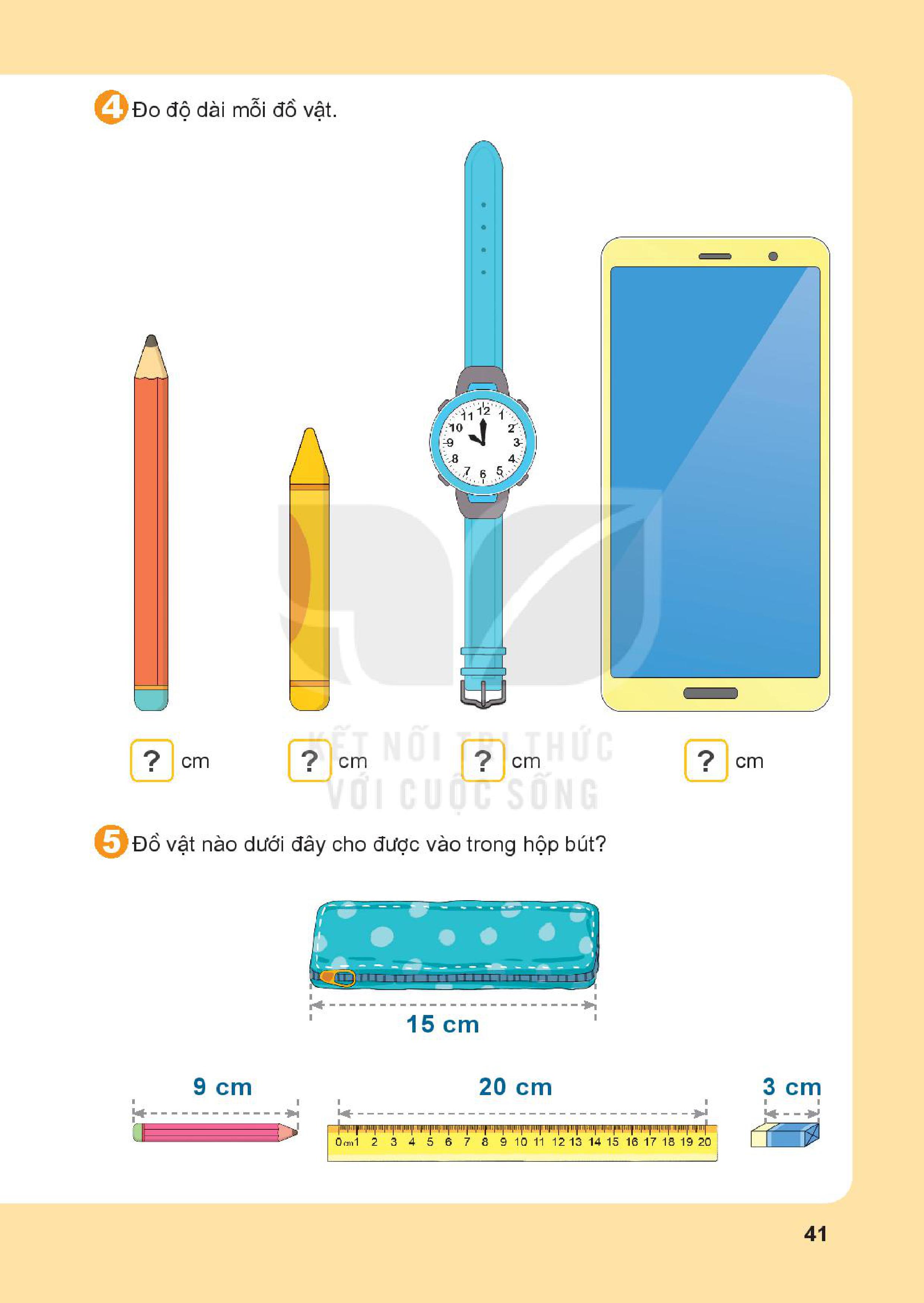 b) Trong các bút chì ở trên:
Bút chì nào dài nhất?



Bút chì nào ngắn nhất?
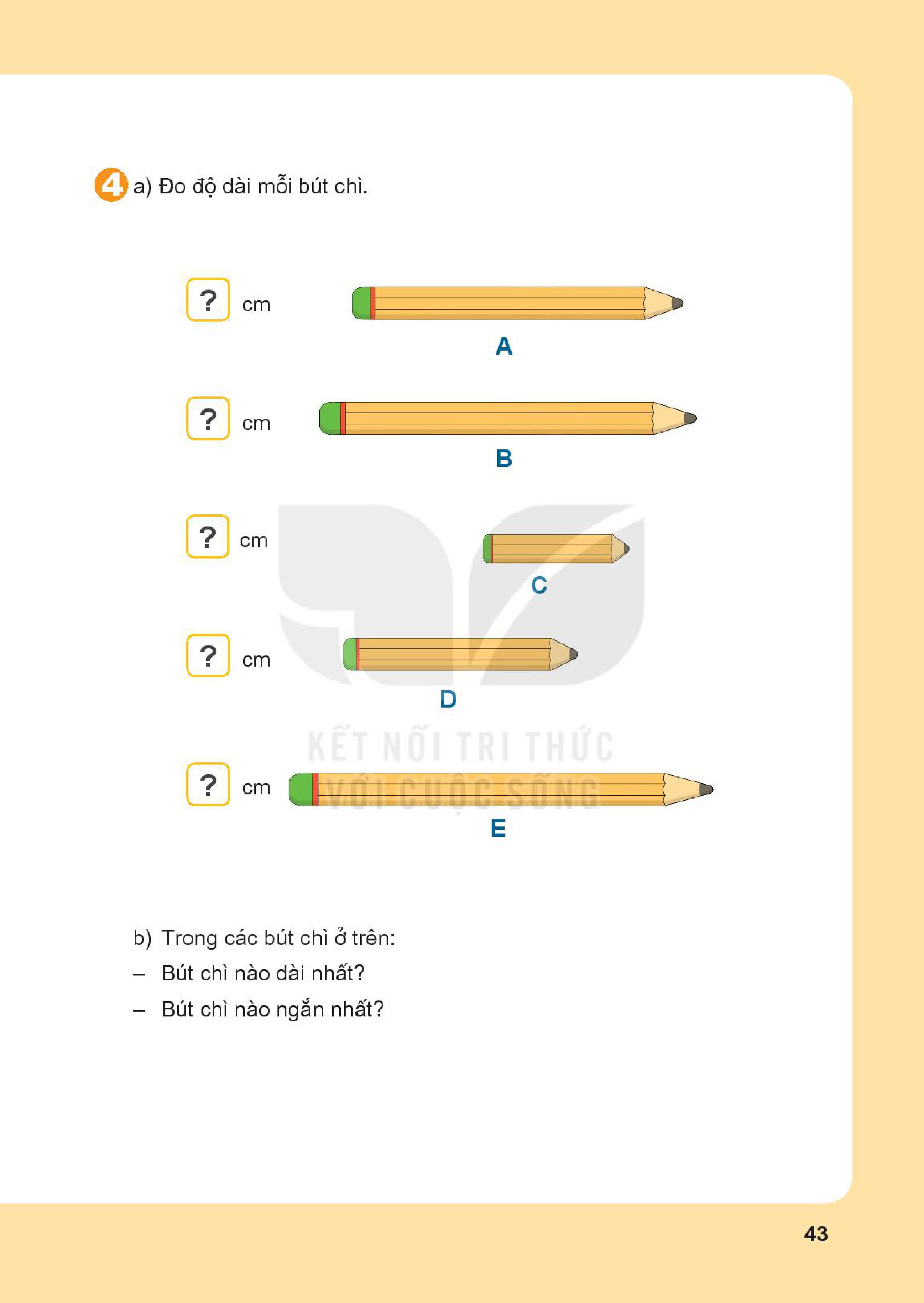 7
8
Bút chì E dài nhất.
3
5
Bút chì C ngắn nhất.
9
THANK 
YOU!